ECE/CS 584: Verification of Embedded Computing SystemsTimed to Hybrid Automata
Sayan Mitra (edited by Yu Wang)
Lecture 10
Announcements
HW2 released 
start soon

Readings
[Henz95] Thomas Henzinger, Peter Kopke, Anuj Puri, and Pravin Varaiya. What's Decidable About Hybrid Automata?. Journal of Computer and System Sciences, pages 373–382. ACM Press, 1995.
Last lecture
Focus on specific classes of Hybrid Automata for which safety properties (invariants) can be verified completely automatically
Alur-Dill’s Integral Timed Automata (ITA)
Control State Reachability (CSR) problem
Construction of Region Automaton (FSM)
Today
How far can we generalize ITAs while preserving decidability of CSR
Clocks and Rational Clock Constraints
Step 1. Rational Timed Automata
Example: Rational Light switch
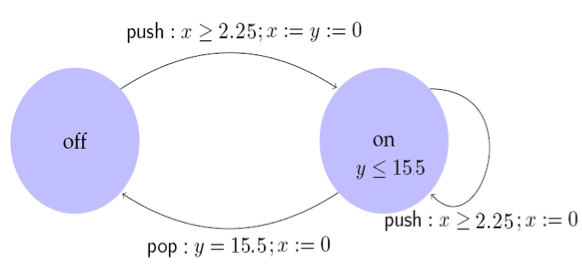 Control State (Location) Reachability Problem
Given an RTA, check if a particular location is reachable from the initial states
Is problem decidable? Yes
Key idea: 
Construct a ITA that is bisimilar to the given RTA
Check CSR for ITA
Construction of ITA from RTA
Step 2. Multi-Rate Automaton
Control State (Location) Reachability Problem
Given an MRA, check if a particular location is reachable from the initial states
Is problem is decidable? Yes
Key idea: 
Construct a RTA that is bisimilar to the given MRA
Example
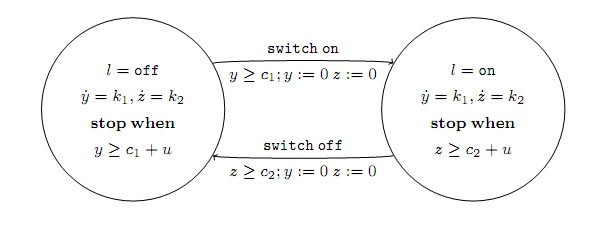 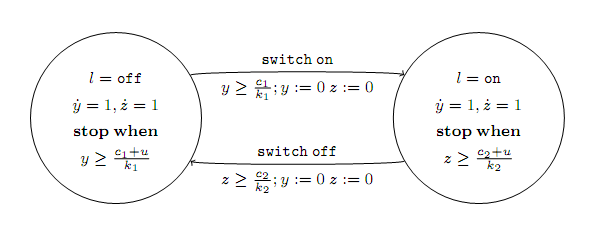 Step 3. Initialized Rectangular HA
Split every variable into two automaton. 
Example
In prev. automaton: 
x' \in [a_1,b_1]
In new automaton: 
x'_v = a_1; x'_u  = b1
guard: 
x \geq 5 --> x_l \geq 5
reset: 
x := 4 --> x_l, x_u := 4
CSR Decidable for IRHA?
Given an IRHA, check if a particular location is reachable from the initial states
Is problem is decidable? Yes
Key idea: 
Construct a 2n-dimensional initialized Singular automaton (Multi-rate automaton) that is bisimilar to the given IRHA
Construct a ITA that is bisimilar to the Singular TA
Example IRHA
Initialized Singular HA
Transitions
5
-3
Initialized Singular HA
Can this be further generalized ?
For initialized Rectangular HA, control state reachability is decidable
Can we drop the initialization restriction?
No, problem becomes undecidable
Can we drop the rectangular restriction?
No, problem becomes undecidable
Tune in in a week
Reachability Computation with polyhedra
Portion of Navigation benchmark
the state is reachable if there exists a time when we reach it.
Summary
ITA: (very) Restricted class of hybrid automata
Clocks, integer constraints
No clock comparison, linear
Control state reachability with Alur-Dill’s algorithm (region automaton construction)
Rational coefficients
Multirate Automata
Initialized Rectangular Hybrid Automata
HyTech, PHAVer use polyhedral reachability computations
[Speaker Notes: fix-point implementation in tools
We can remove the init. set. Hytech will accept the automaton, but there is no guarantee on termination]